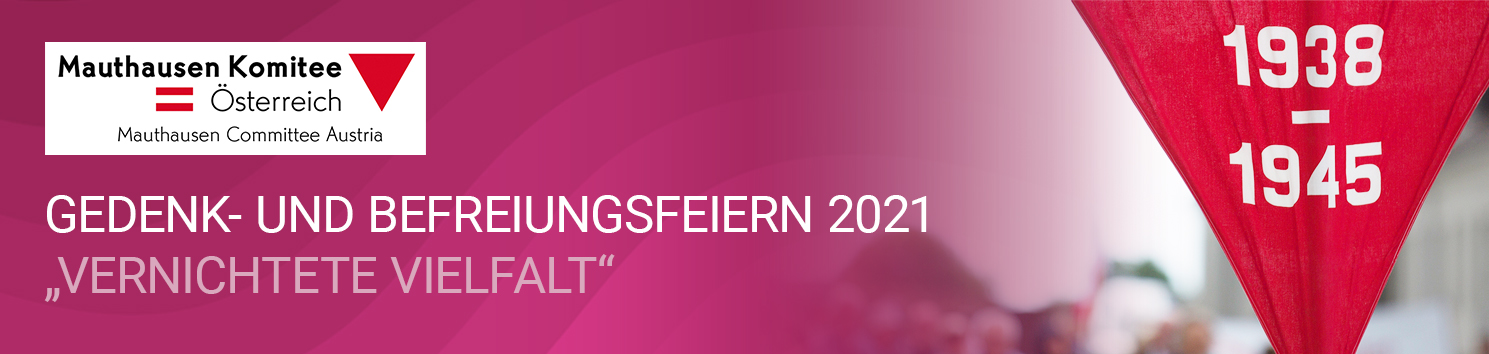 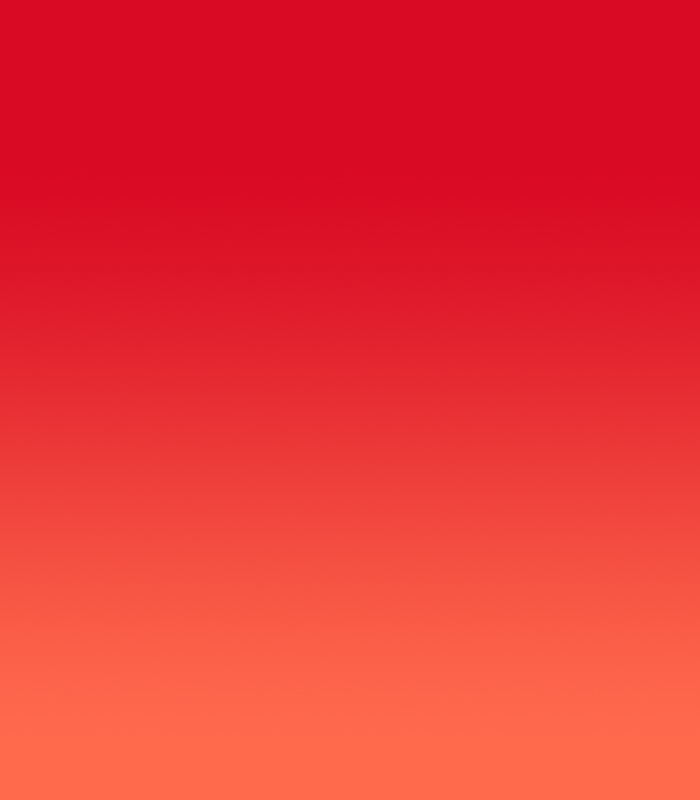 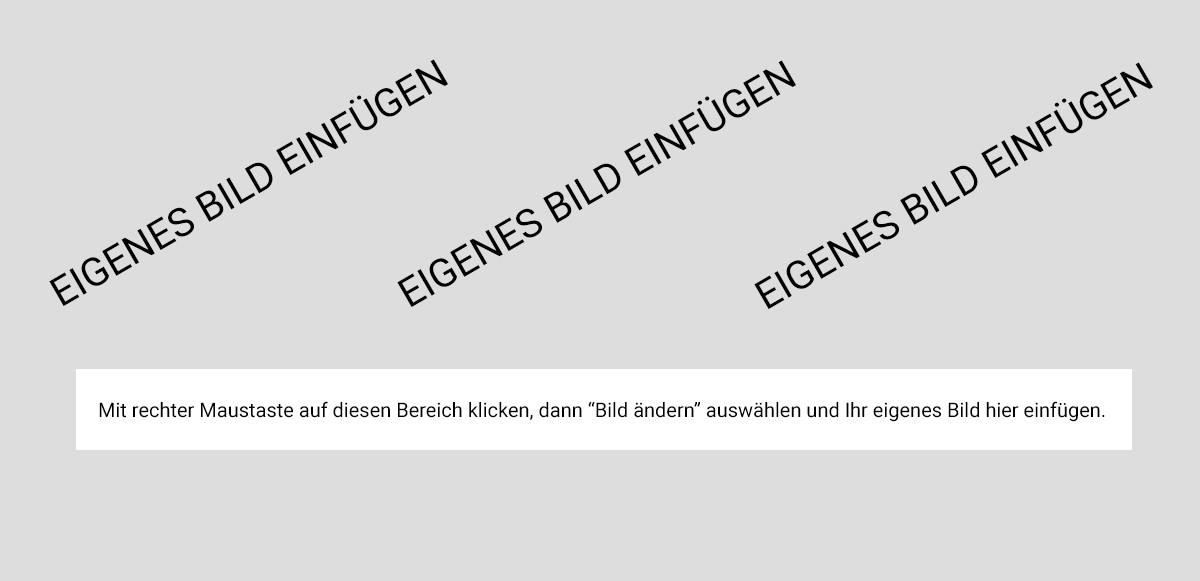 #fürvielfalt
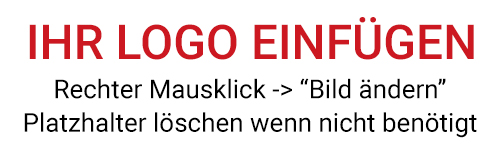 Name der Botschaft oder der BotschafterInnen